INTERSECCIÓN ENTRE PLANOS
3ª PROYECCIÓN 

Apuntes www.dtvaldemora.wixsite.com/misitio
PLANOS PARALELOS A LT
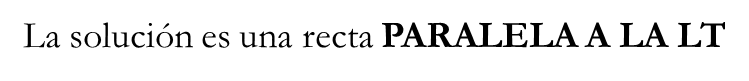 Para hallar la recta solución debemos llevarnos las trazas de los dos planos a tercera proyección.

Una vez hallado el punto de corte entre los dos planos ( dicho punto será la recta solución), debemos devolver las proyecciones de la recta.
Los dos planos tienen trazas visibles
Uno de ellos con una traza no visible
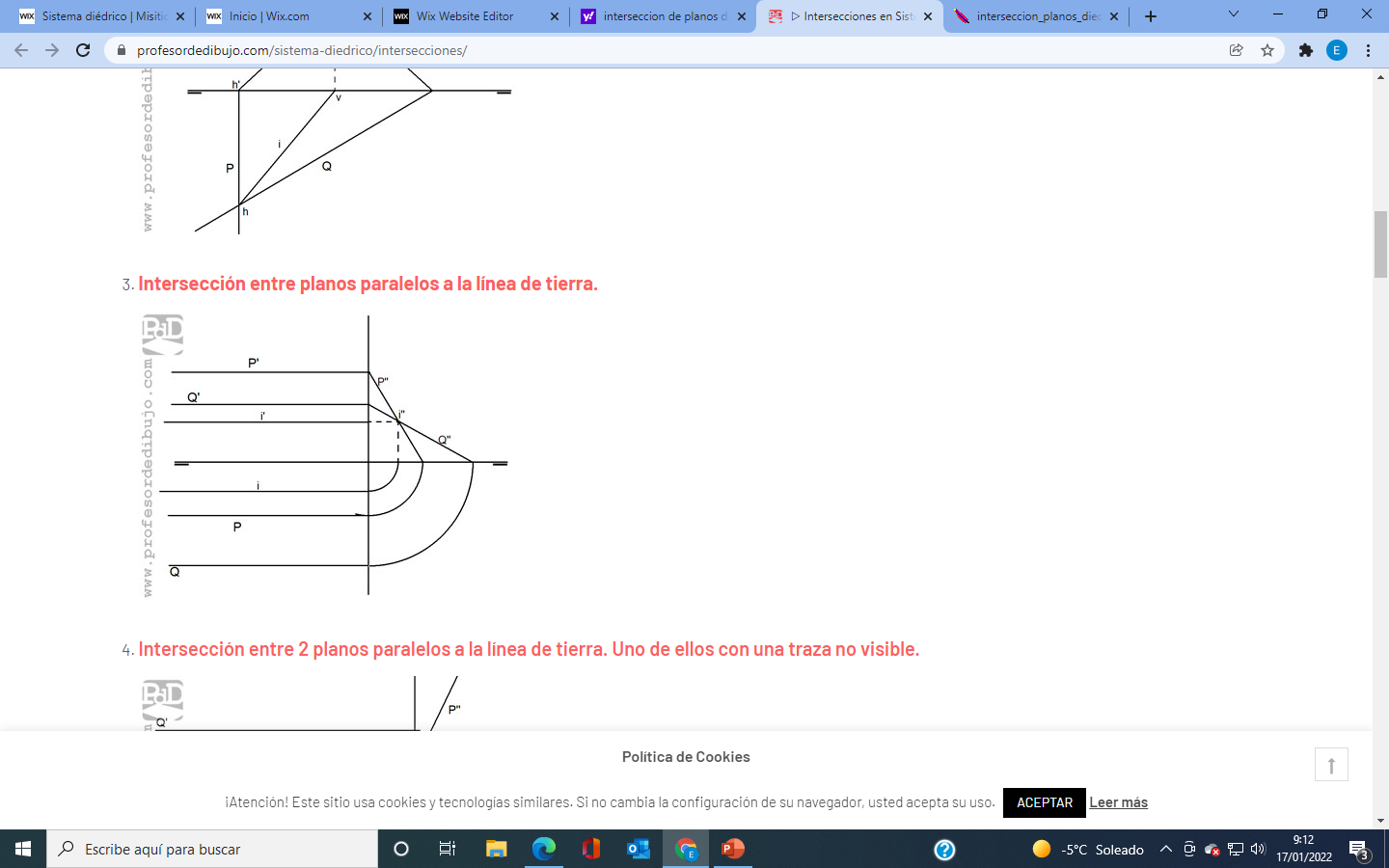 PLANO PARALELO Y PLANO QUE PASA POR LT
La solución es una recta PARALELA A LA LT
Para hallar la recta solución debemos llevarnos las trazas de los dos planos a tercera proyección.

Una vez hallado el punto de corte entre los dos planos ( dicho punto será la recta solución), debemos devolver las proyecciones de la recta.
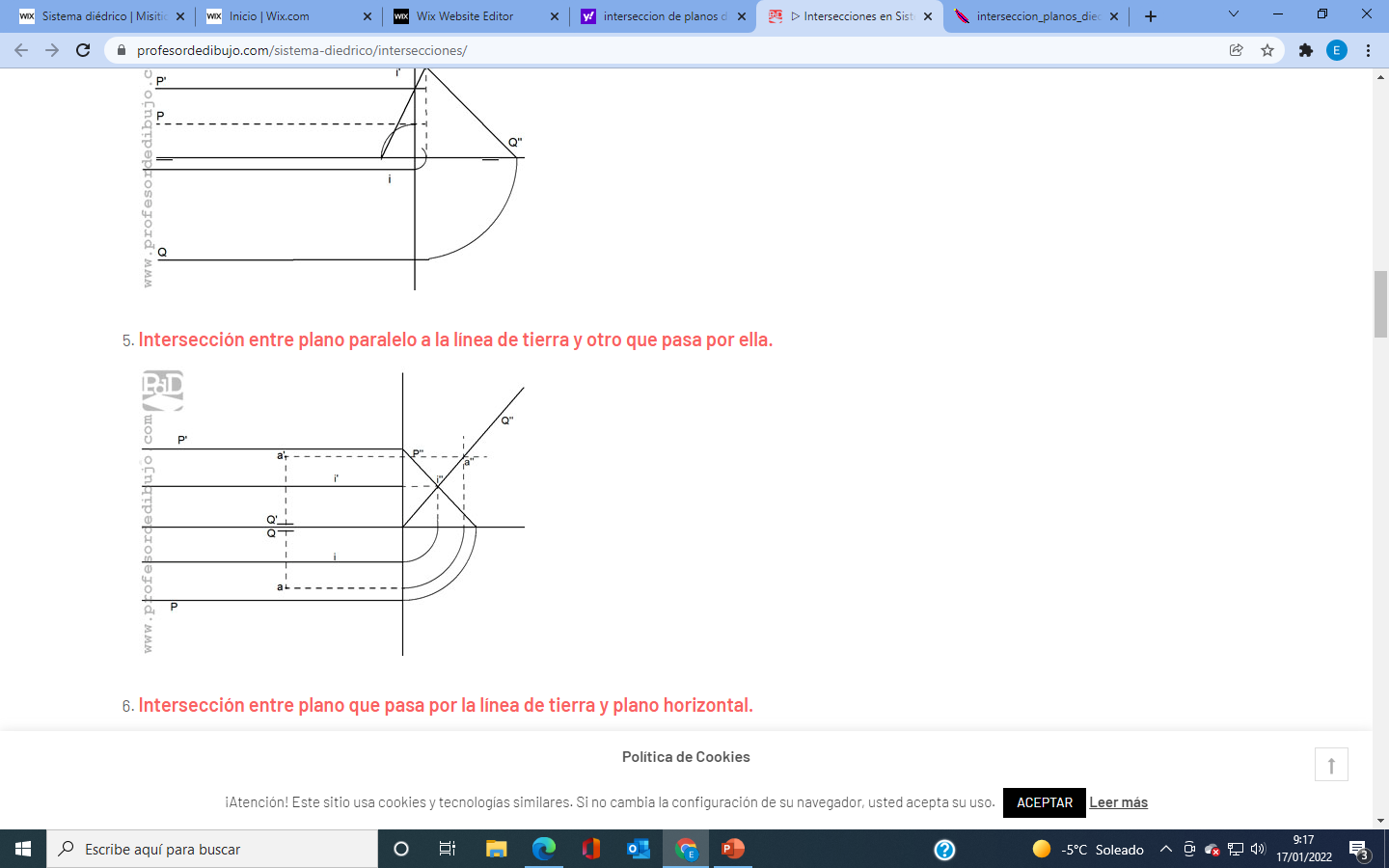 PLANO OBLICUO Y PLANO PERFIL
La solución es una RECTA DE PERFIL
Las trazas de la recta se obtienen por el método general. 

En tercera proyección visualizamos la recta en verdadera magnitud.
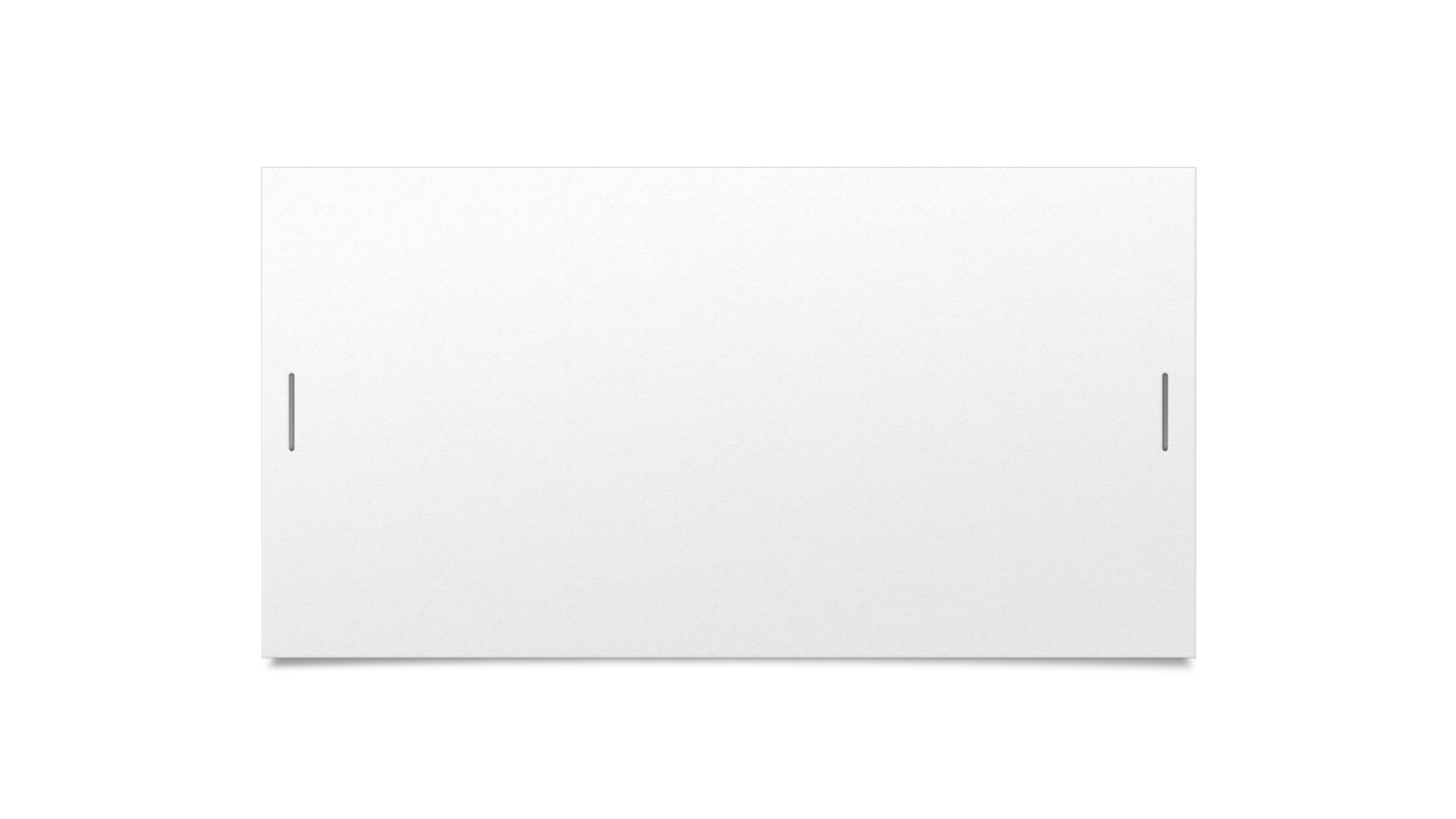 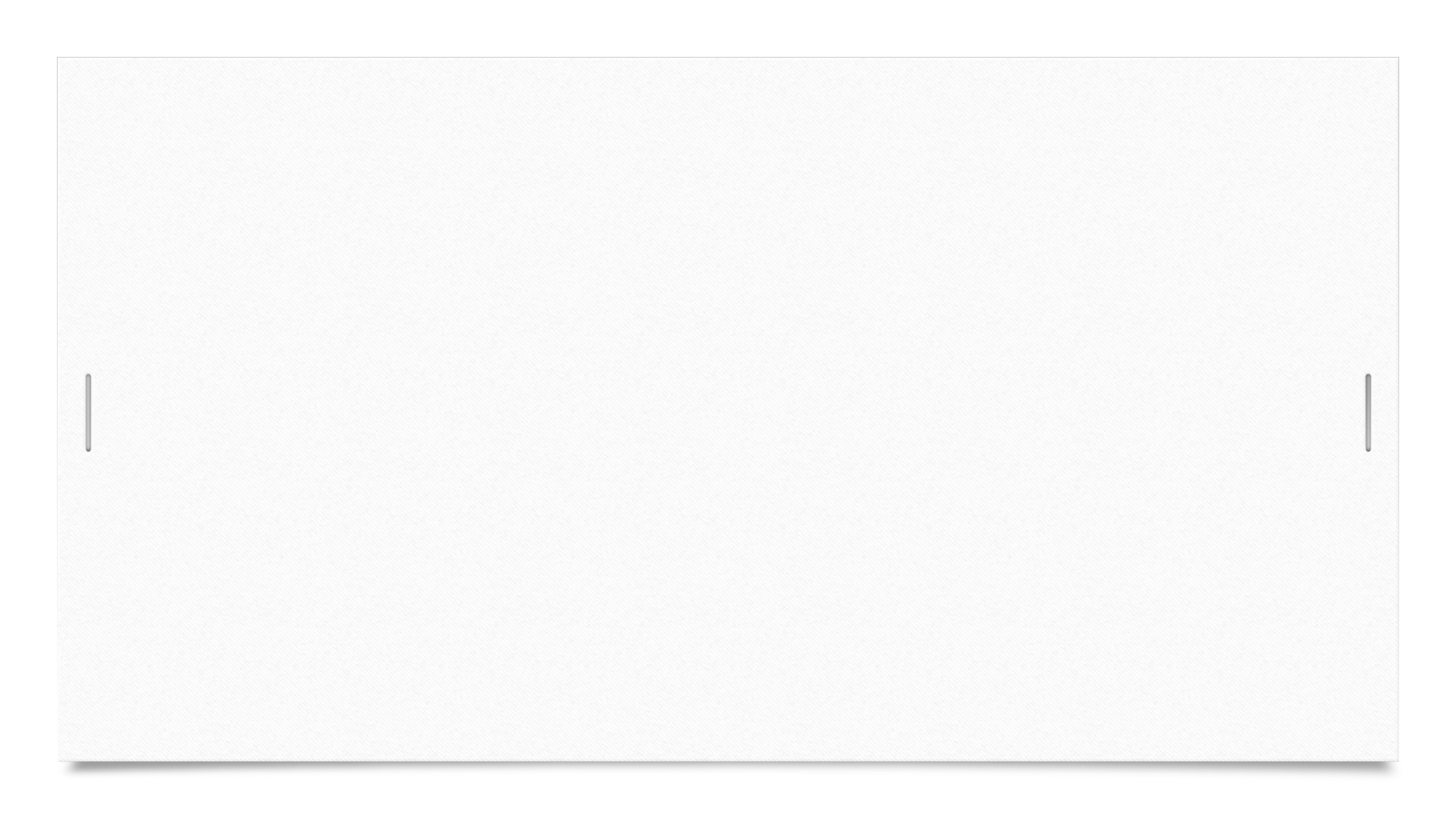 Apuntes www.dtvaldemora.wixsite.com/misitio
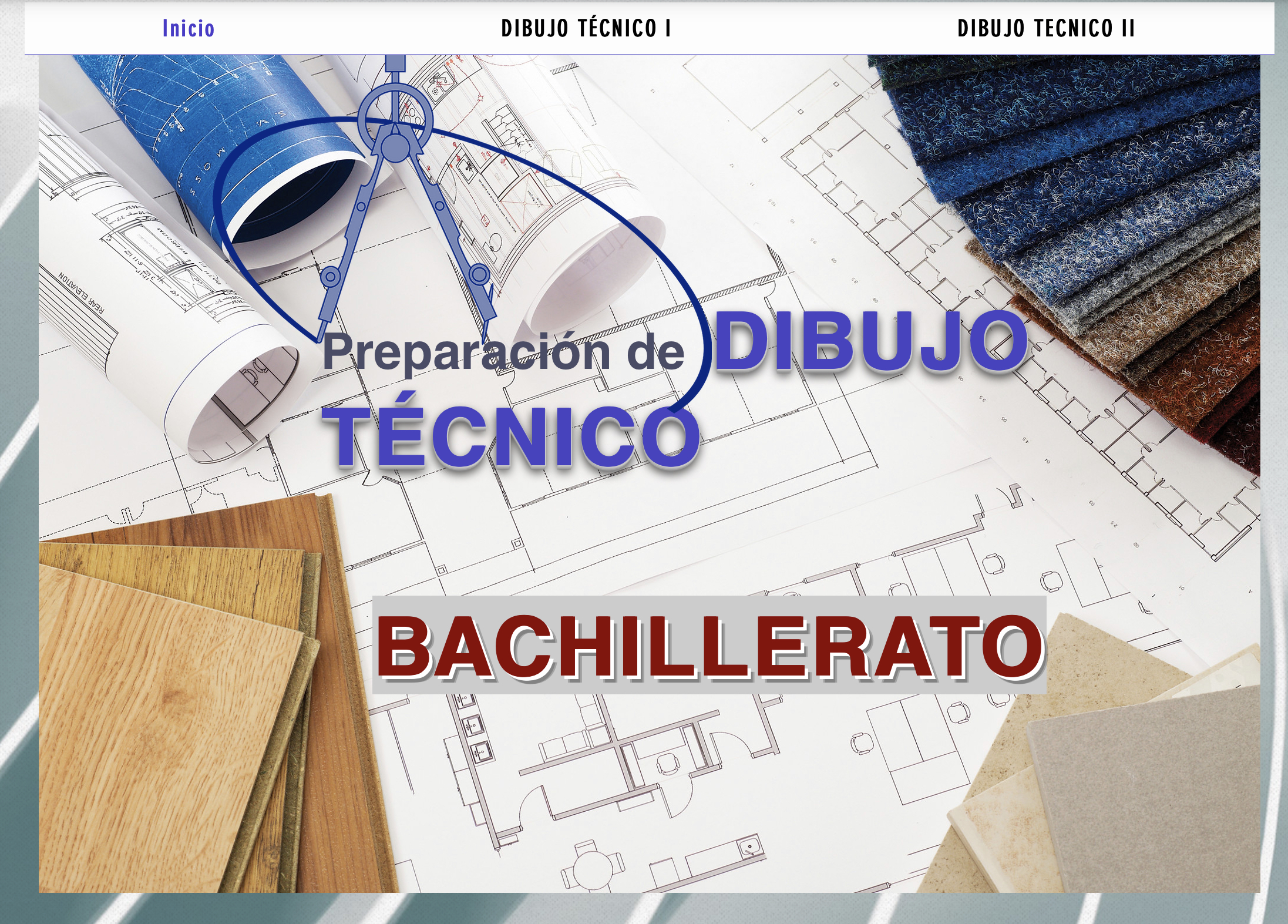 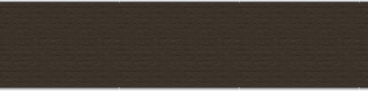 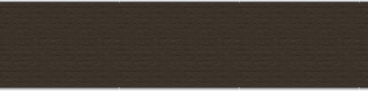 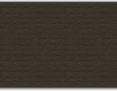 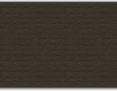